LOGO
Green Simple business planning
The user can judge on a projector or computer or print the it into a film to be used in a wider field
Report: jpppt.com     Time:2030.12
1 . The title text is added
2 . The title text is added
3 . The title text is added
4 . The title text is added
The user can switch on a projector or computer
The user can switch on a projector or computer
The user can switch on a projector or computer
The user can switch on a projector or computer
CONTENT
PART 01
The title text is added
The user can judge on a projector or computer or print the it into a film to be used in a wider field
The title text is added here
print the presentation and make it into a film to be used in a wider field
The title text is added here
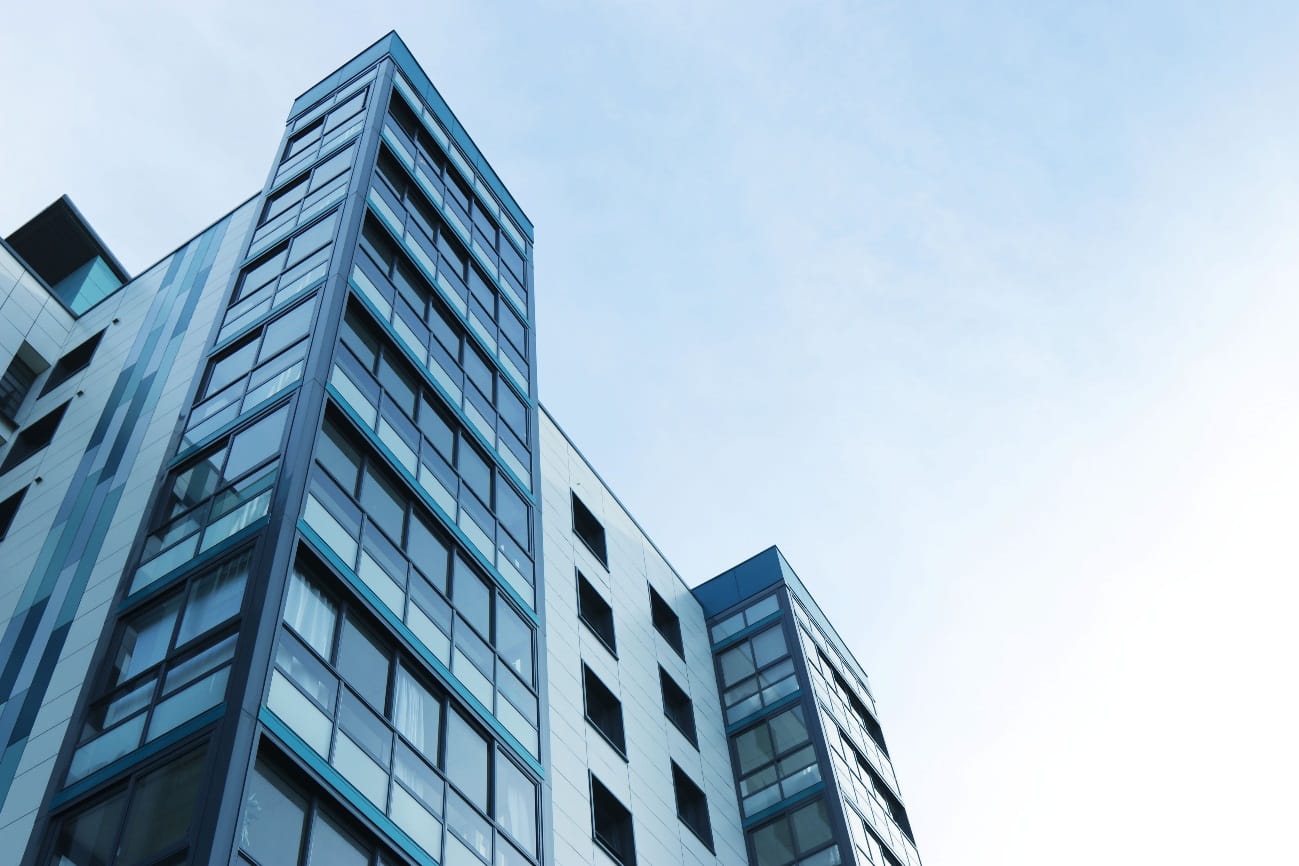 Your content is typed here,Or pass your text laterAfter you've resixed your text, select Paste and Select Only in this boxKeep text for your content to type here, or by ret commenting on your text
Text added
Here.
Text added
Here.
Text added
Here.
Text added
Here.
The title text is added here
print the presentation and make it into a film to be used in a wider field
The title text is added
The title text is added
The title text is added
The title text is added
Users can present on a projector or computer or print out a presentation
Users can present on a projector or computer or print out a presentation
Users can present on a projector or computer or print out a presentation
Users can present on a projector or computer or print out a presentation
The title text is added here
print the presentation and make it into a film to be used in a wider field
The title text is added
The title text is added
The title text is added
Users can make presentations on a projector or computer, or they can print the presentation into film for use in a wider range of areas
Users can make presentations on a projector or computer, or they can print the presentation into film for use in a wider range of areas
Users can make presentations on a projector or computer, or they can print the presentation into film for use in a wider range of areas
The title text is added here
print the presentation and make it into a film to be used in a wider field
The title text is added
The title text is added
The title text is added
Users can present on a projector or computer and print the presentation into film for use in a wider range of fields
Users can present on a projector or computer and print the presentation into film for use in a wider range of fields
Users can present on a projector or computer and print the presentation into film for use in a wider range of fields
The title text is added here
print the presentation and make it into a film to be used in a wider field
The title text is added
The title text is added
The title text is added
The title text is added
Users can make presentations on a projector or computer, or they can print the presentation into film for use in a wider range of areas
Users can make presentations on a projector or computer, or they can print the presentation into film for use in a wider range of areas
Users can make presentations on a projector or computer, or they can print the presentation into film for use in a wider range of areas
Users can make presentations on a projector or computer, or they can print the presentation into film for use in a wider range of areas
PART 02
The title text is added
The user can judge on a projector or computer or print the it into a film to be used in a wider field
The title text is added here
print the presentation and make it into a film to be used in a wider field
Text added
Text added
Text added
Text added
Text added
Users can make a presentation on a projector or computer, or they can print the presentation into film for use in a wider area
The title text is added here
print the presentation and make it into a film to be used in a wider field
The title text is added
The title text is added
The title text is added
The title text is added
Users can make presentations on a projector or computer, or they can print the presentation into film
Users can make presentations on a projector or computer, or they can print the presentation into film
Users can make presentations on a projector or computer, or they can print the presentation into film
Users can make presentations on a projector or computer, or they can print the presentation into film
The title text is added here
print the presentation and make it into a film to be used in a wider field
The title text is added
The title text is added
The title text is added
The title text is added
The title text is added
2016。
2017。
2018。
2020。
2030。
Users can present on a projector or computer or print out a presentation
Users can present on a projector or computer or print out a presentation
Users can make presentations on a projector or computer or print them out
Users can make presentations on a projector or computer or print them out
Users can make presentations on a projector or computer or print them out
The title text is added here
print the presentation and make it into a film to be used in a wider field
The title text
Add to.
The title text is added
The title text is added
The title text
Add to.
The title text is added
The title text is added
PART 03
The title text is added
The user can judge on a projector or computer or print the it into a film to be used in a wider field
The title text is added here
print the presentation and make it into a film to be used in a wider field
After you've typed your content here, or by reframing your text, select Paste and select Only in this boxKeep text for your content to hit here
59%
After you've typed your content here, or by reframing your text, select Paste and select Only in this boxKeep text for your content to hit here
After you've typed your content here, or by reframing your text, select Paste and select Only in this boxKeep text for your content to hit here
After you've typed your content here, or by reframing your text, select Paste and select Only in this boxKeep text for your content to hit here
After you've typed your content here, or by reframing your text, select Paste and select Only in this boxKeep text for your content to hit here
The title text is added here
print the presentation and make it into a film to be used in a wider field
76%
+
The title text is added here
The title text is added here
The title text is added here
68%
60%
After you've typed your content here, or by reframing your text, select Paste and select Only in this boxKeep text for your content to type here, or by ret commenting on your text
After you've typed your content here, or by reframing your text, select Paste and select Only in this boxKeep text for your content to type here, or by ret commenting on your text
After you've typed your content here, or by reframing your text, select Paste and select Only in this boxKeep text for your content to type here, or by ret commenting on your text
57%
56%
45%
20%
+
18%
09%
12%
-
23%
34%
The title text is added here
print the presentation and make it into a film to be used in a wider field
Lorem
Lorem
Users can make presentations on a projector or computer, or they can print the presentation into film for use in a wider range of areas Users can present it on a projector or computer, or they can print the presentation into film for use in a wider range of areas
The title text is added here
print the presentation and make it into a film to be used in a wider field
90%
70%
60%
50%
20%
Text added
Text added
Text added
Text added
Text added
Users can make a presentation on a projector or computer, or they can print the presentation into film for use in a wider area
The title text is added here
print the presentation and make it into a film to be used in a wider field
70%
40%
80%
60%
Text added
Text added
Text added
Text added
Users can present on a projector or computer or print out a presentation
Users can present on a projector or computer or print out a presentation
Users can present on a projector or computer or print out a presentation
Users can present on a projector or computer or print out a presentation
PART 04
The title text is added
The user can judge on a projector or computer or print the it into a film to be used in a wider field
The title text is added here
print the presentation and make it into a film to be used in a wider field
LOREM IPSUM
The title text is added
Users can make a presentation on a projector or computer, or they can print the presentation into film for use in a wider area
The title text is added here
print the presentation and make it into a film to be used in a wider field
After you've typed your content here, or you've reset your text, choose Paste in this box and choose to keep only the text
After you've typed your content here, or you've reset your text, choose Paste in this box and choose to keep only the text
After you've typed your content here, or you've reset your text, choose Paste in this box and choose to keep only the text
After you've typed your content here, or you've reset your text, choose Paste in this box and choose to keep only the text
After you've typed your content here, or you've reset your text, choose Paste in this box and choose to keep only the text
After you've typed your content here, or you've reset your text, choose Paste in this box and choose to keep only the text
The title text is added here
print the presentation and make it into a film to be used in a wider field
Lorem
The title text is added
Lorem
Users can make a presentation on a projector or computer, or they can print the presentation into film for use in a wider range of areas Users can make a presentation on a projector or computer, they can print the presentation into film for use in a wider area, they can print the presentation on a projector or computer to make film for use in a wider range of fields
Lorem
Lorem
Lorem
The title text is added here
print the presentation and make it into a film to be used in a wider field
1
2
3
Users can make presentations on a projector or computer, or they can print the presentation into film for use in a wider range of areas
Users can make presentations on a projector or computer, or they can print the presentation into film for use in a wider range of areas
Users can make presentations on a projector or computer, or they can print the presentation into film for use in a wider range of areas
The title text is added
The title text is added
The title text is added
LOGO
Thank you for watching
The user can judge on a projector or computer or print the it into a film to be used in a wider field